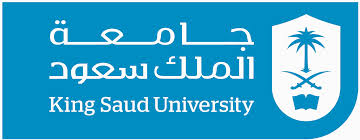 College of Nursing
Master Science in Nursing Program
NUR 500 - Nursing Research
1438- 1439 H
Quantitative research  design
Research Designs
Quantitative research
The investigation of phenomena that lend themselves to precise measurement  and  quantification , often involving a rigorous and controlled design .
 Aim to elucidate cause- effect  relationship.



( Pilot & Beck , 2017)
Causality
Deterministic vs probabilistic causality
Probabilistic causation is when a cause increases the probability that its effect will occur (Parascandola & Weed, 2001)
A causes B: whenever A occurs, B occurs (deterministic). 
A causes B: given A, the probability of B is greater than some criterion (probabilistic)
Counterfactuals: questions regarding what would have happened otherwise (never be realized)
( Pilot & Beck , 2017)  P.183
[Speaker Notes: Causation is when one factor (or variable) causes another…. Causal claims like “smoking causes cancer” or “human papilloma virus causes cervical cancer”
It is quite uncontroversial that the health sciences look for causes, namely for causes of disease and for effective treatments
Causal research, also known as explanatory research is conducted in order to identify the extent and nature of cause-and-effect relationships. Causal research can be conducted in order to assess impacts of specific changes on existing norms, various processes……a key distinction is drawn between deterministic and probabilistic concepts of causation
probabilistic definition allows for the possibility that other undiscovered causes may also be at work
The everyday concept of causation is puzzling. No- one seems sure about what it means, and some theorists even seek to outlaw it from scientific discourse
If A correlates with B, then A may cause B, B may cause A, A and B may be caused by a common variable C, or the correlation may be a statistical fluke and not “real”. 
Counterfactual: if an hour ago I had taken two aspirins instead of just a glass of water, my headache would now be gone.]
CRITERIA FOR CAUSALITY
The challenge of  quantitative research design is to facilitate inferences about causality : 
Temporal
Relationship
No confounders
( Pilot & Beck , 2017) P. 184
Quantitative Research Designs
Experimental research 
Quasi- experimental research design.
Non- experimental research designs.
Descriptive, survey, correlational, evaluative, methodological and content analysis studies
[Speaker Notes: Figure 8.9 Basic questions that distinguish the major types of designs.

Random selection: Process or procedure that assures that the different units in your population are selected by chance.]
Characteristics of experimental design:
Manipulation. 
Control.
Randomization.
Manipulation. 
       Researcher intentionally does  something to study at least  some participants 
       -   there is a some type of  intervention 

Example:
If the researcher want to investigate the effect of three different drugs (I.V.) on the blood pressure. (D.V.). He has to manipulate the drugs (drug a, b & c), as independent variables, and monitor the effect of each one on the B.P, the variable of interest.
Control.
       Holding constant possible influences on the dependent variable (D.V.) under investigation. Such control is usually acquired by manipulation, use of control group, and careful preparation of the research plan.

Control: control group is used to compare its performance with the treatment  group on an outcome…(proxy of counterfactual)
Alternative intervention, standard method of care, placebo, different intensity, wait-list
Randomization
Randomization: random allocation or matching to minimize systematic bias by having equalization
“Matching is problematic?” 
Flip a coin… Use of random table…Use of computers.
Allocation concealment….SNOSE (sequentially numbered opaque sealed envelop)
Masking or Blinding: single blind or double blind…minimize expectation bias, performance bias
N.B : random  selection vs. random assignments
Specific Experimental designs
Basic experimental designs
Factorial design 
Crossover design
Basic experimental designs
Pretest-posttest experimental design 
( before – after design ) 
Post-test design
( after-only design ) 
Example of Pretest-posttest experimental design:
( Pilot & Beck , 2017)  P.193
Factorial design
Factorial design: evaluate the effectiveness of more than one intervention …. Factors are independent variables
2×2 factorial design evaluating two interventions against control (learning health information intervention encompasses noise and interruption)
2×2×2 factorial design evaluating three factors and each factor has two levels (e.g. weight loss intervention encompasses keeping food diary, increasing activity, and home visit).
Example of factorial design:
( Pilot & Beck , 2017)  P.195
Crossover design
Crossover design: subjects are exposed to more than one condition , administered in a randomized  order  , and thus , they serve as their own control 
Counterbalancing 
Carry over  effects 
Washout period 
Example of a crossover design:
( Pilot & Beck , 2017)  P.196
Strength & limitations of experimental design
Strength: 
Infer causal relationship.
greater corroboration (confirmation)
Limitation: 
	Artificiality 
	Train the clinical staff
	Researcher has little control
	Hawthorne effect
QAUSI-EXPERIMENTs
Experiment without randomization 
Types of quasi-experimental research:
Nonequivalent control group pretest-posttest:
Nonequivalent control group posttest only: 
Time-Series design: 
Partially Randomized Patient Preference(PRPP):
( Pilot & Beck , 2017)  P.199
( Pilot & Beck , 2017)  P.201
( Pilot & Beck , 2017)  P.202
Strength & limitations of QAUSI-EXPERIMENTs
Quasi-experiments are practical
Quasi-experiments have weak evidence of causality
Non-Experimental (observational) Designs
Non experimental=Observational research: NO  manipulation  
1- Correlational cause- probing  research
Retrospective designs….cross sectional:
Retrospective case-control design:
Retrospective designs for risk factors (amount of an outcome not cassenas) 
2- Prospective designs….prospective:  
Cohort:
Natural Experiments: 
Path Analytic:
( Pilot & Beck , 2017. P.204)
( Pilot & Beck , 2017. P.204)
( Pilot & Beck , 2017)  P.205
( Pilot & Beck , 2017.  P.205)
( Pilot & Beck , 2017. P.206)
Non-Experimental (descriptive) Designs
Non experimental=descriptive research: observe ; describe; document 
1- Descriptive correlation studies: 
2- Univariate descriptive  : a) prevalence studies b)  incidence studies:
3- Evaluation research: assesses how well a program , practice , or policy is working 
4- Methodologic  study: develop or refine methods of obtaining, organizing or analyzing data
( Pilot & Beck , 2017. P.206)
( Pilot & Beck , 2017. P.207)
5. Content Analysis
Evaluation of a hypothesis using publicly available pictures and language
Manifest Content
Measures the frequency of some word, image, phrase, or action
Latent Content
Measures the appearance of themes, as determined by the researcher
Use at least two coders to increase reliablity
Strength & weakness of Non-experimental  design
Strength : 
Large amount of data 
Provides base for experimental research 
Realism 
Limitation :
Can not infer causation
May include bias of selection 
The world is complex and related (always another explanation)
References
Polit, D.F., & Beck, C.T. (2017). Nursing research: Generating and assessing evidence for nursing practice (10th ed.). Philadelphia: Lippincott.
Center of innovation  in research and teaching https://cirt.gcu.edu/research/developmentresources/research_ready/quantresearch/data